Отчет Всероссийской акции «Безопасностьдетства— 2021-2022»группа №5
Оформление уголка «Зима прекрасна, когдабезопасна!»
Размещение памяток по ПДД
Распространение листовок «Безопасность детства внаших руках»!
Тематические занятия: «Безопасность дорожногодвижения»
Выставка рисунков «Правила поведения дома и наулице»
Распространение буклетов среди родителей«Безопасность на льду»
«Правила пожарной безопасности в период новогоднихканикул»
Спектакль по пожарной безопасности«Предновогодние хлопоты»
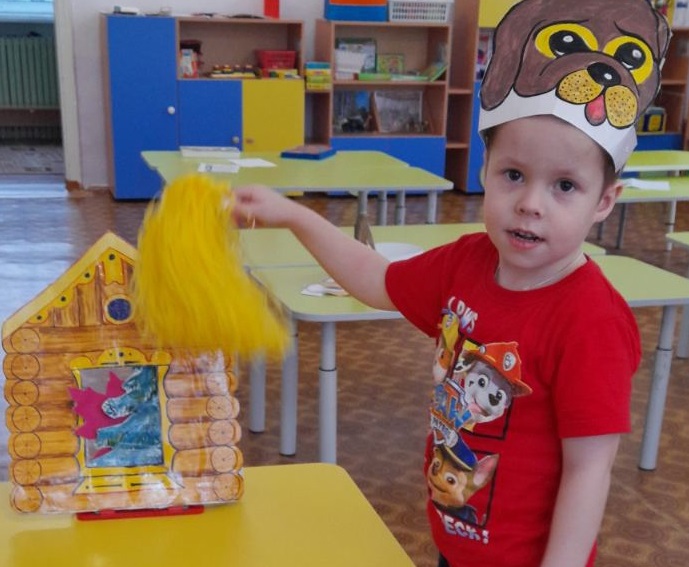 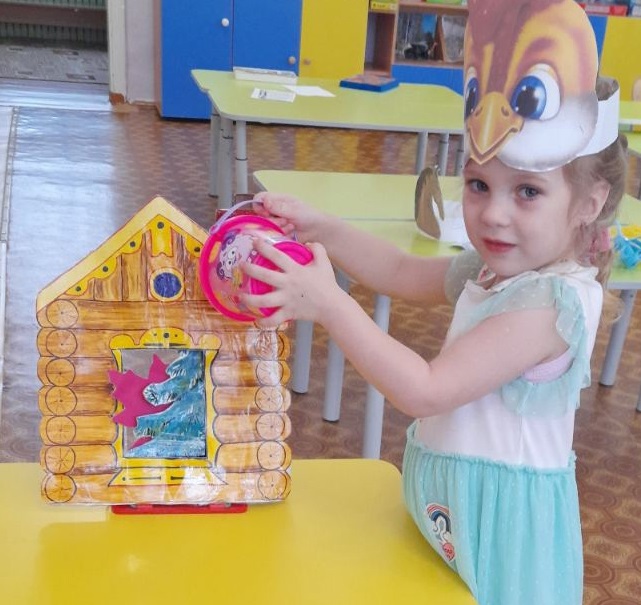